ATTIVITA’ INTERDISCIPLINARE  ASINCRONA
 STORIA ARTE 5C 
INS. ZANFARDINO
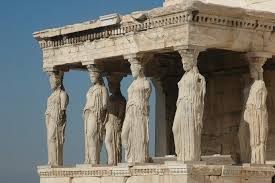 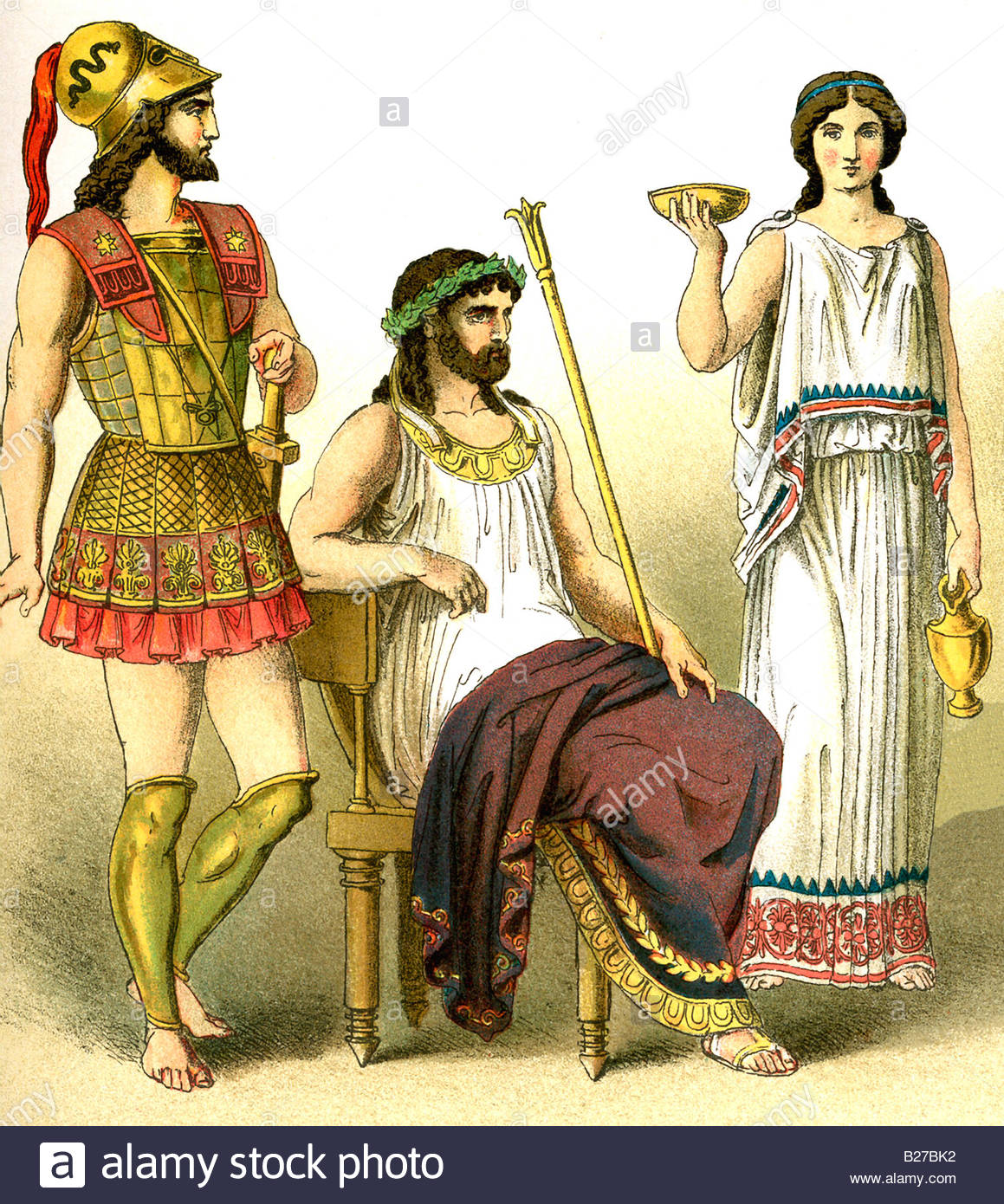 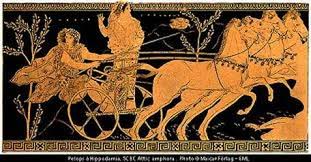 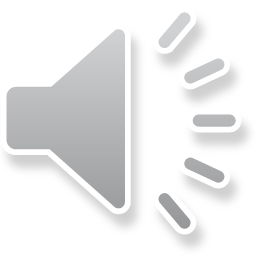 LE DUE NEMICHE A CONFRONTO
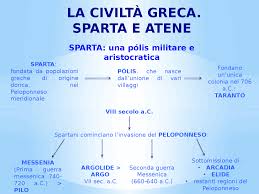 Oligarchia e democrazia
La forma di governo di Sparta era l’oligarchia
Oligarchia = governo di pochi. Forma di governo in cui le decisioni sono prese da un gruppo ristretto di persone.
La forma di governo di Atene era : la democrazia
Democrazia = governo del popolo. Forma di governo in cui le decisioni sono prese dai cittadini.
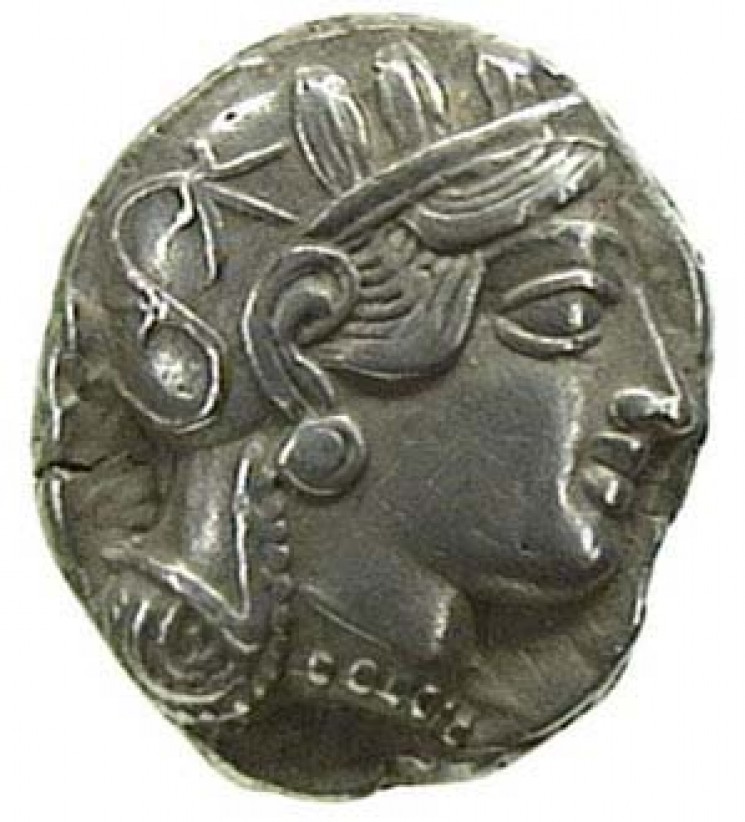 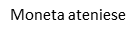 All’inizio ad Atene il potere apparteneva ad un gruppo ristretto di persone: gli ARISTOCRATICI.
Intorno al 500 a.C. nacque una nuova forma di governo: la democrazia. 
Tutti i cittadini adulti partecipavano  a un’ assemblea in cui si prendevano  decisioni politiche.
Nell’assemblea i cittadini potevano esprimere la propria opinione e approvare le leggi attraverso il voto. All’assemblea non potevano partecipare le donne, gli stranieri  e gli schiavi.
[Speaker Notes: Moneta ateniese]
UNA GRANDE CULTURA
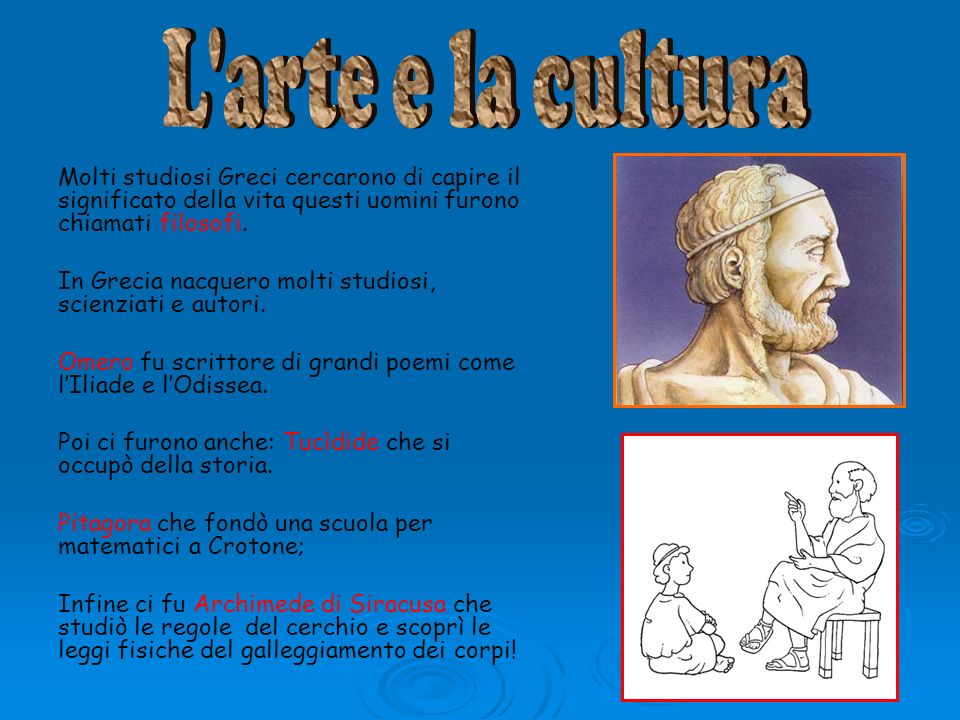 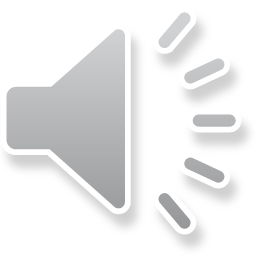 L’ARTE GRECA :ESPRESSIONE DI UNA GRANDE CIVILTA’
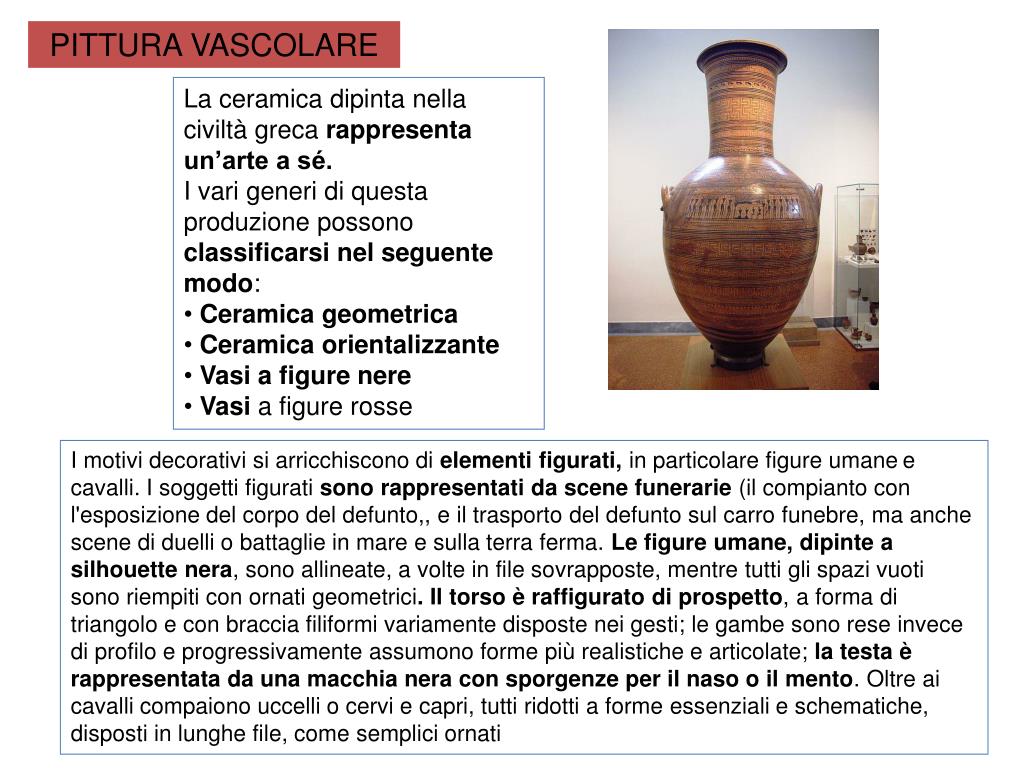 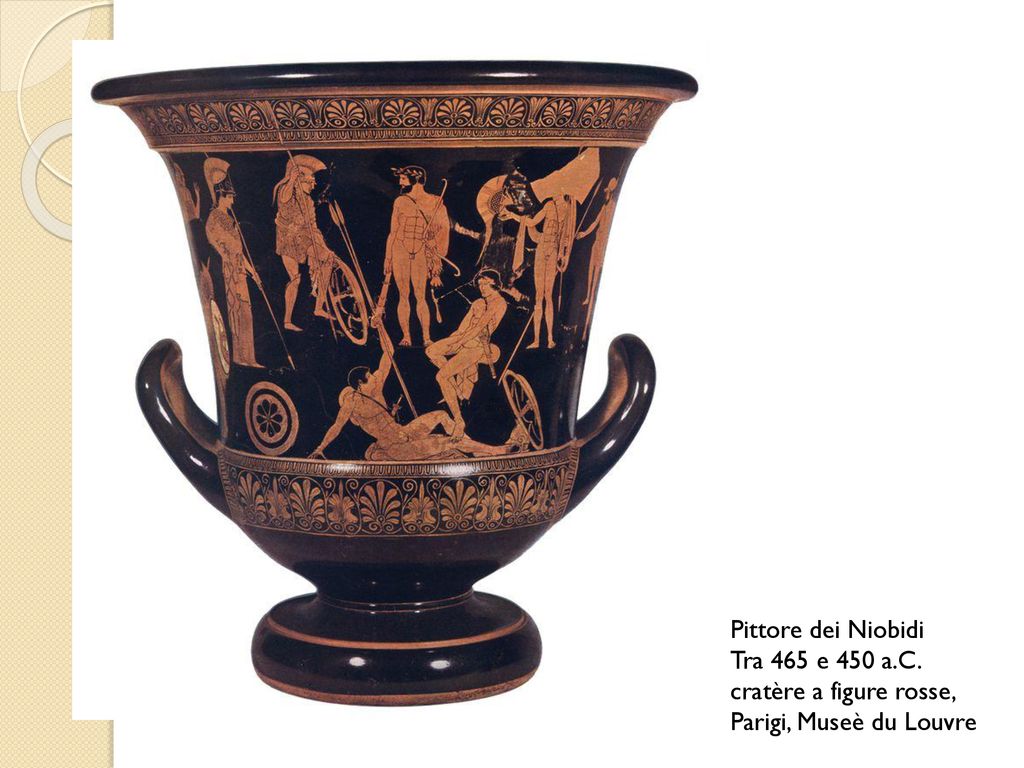 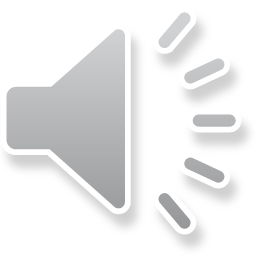 IL PARTENONE 
 SIMBOLO DI   UNA CIVILTA’ CHE HA AFFASCINATO SECOLI SFIDANDO LA POLVERE DEL TEMPO
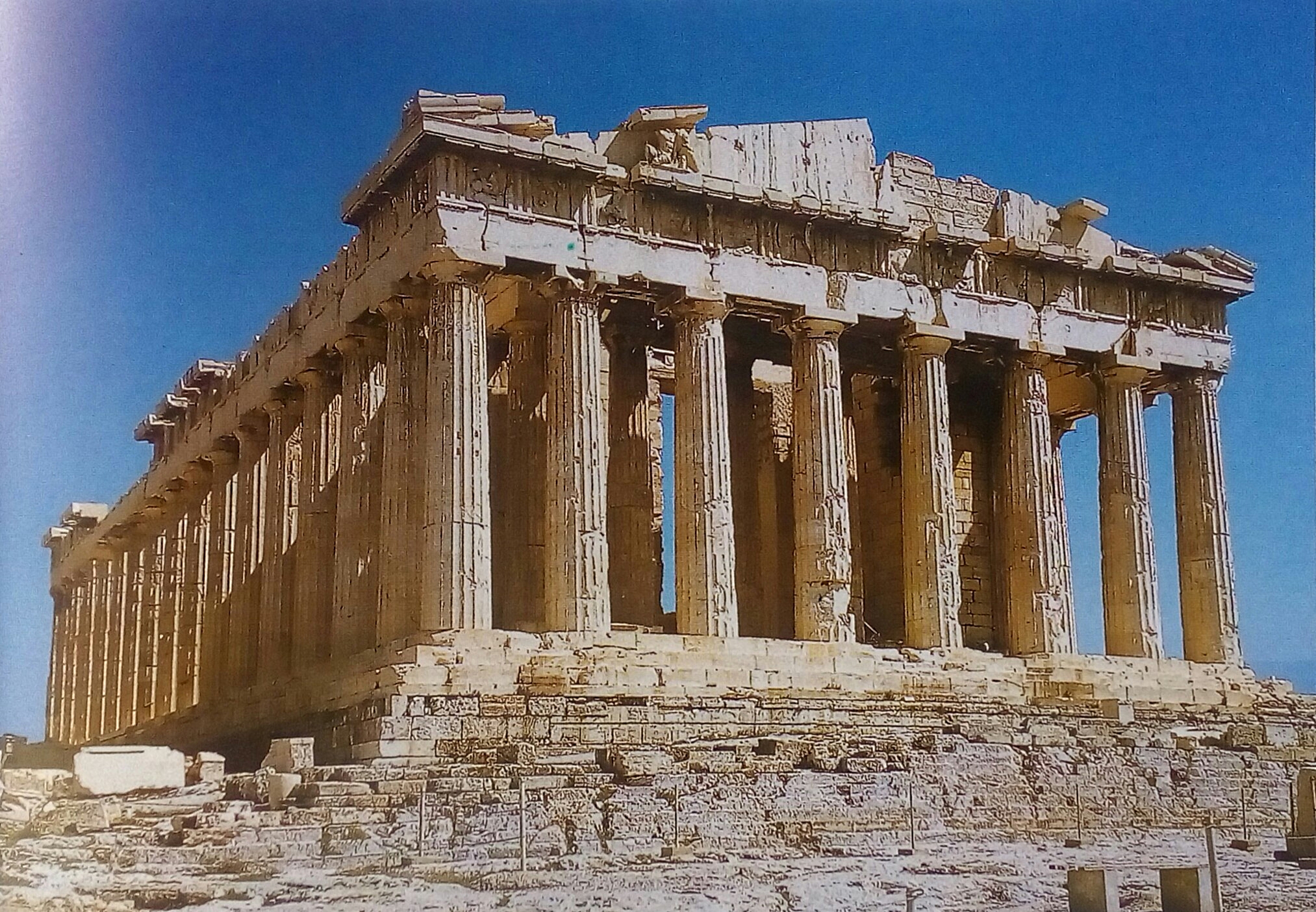 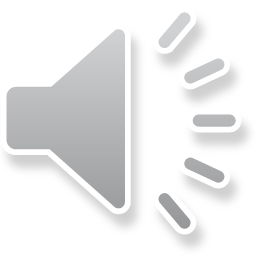 NOTIZIE STORICHE
E ORA PROVA A DISEGNARE IL Partenone
IL PARTENONE
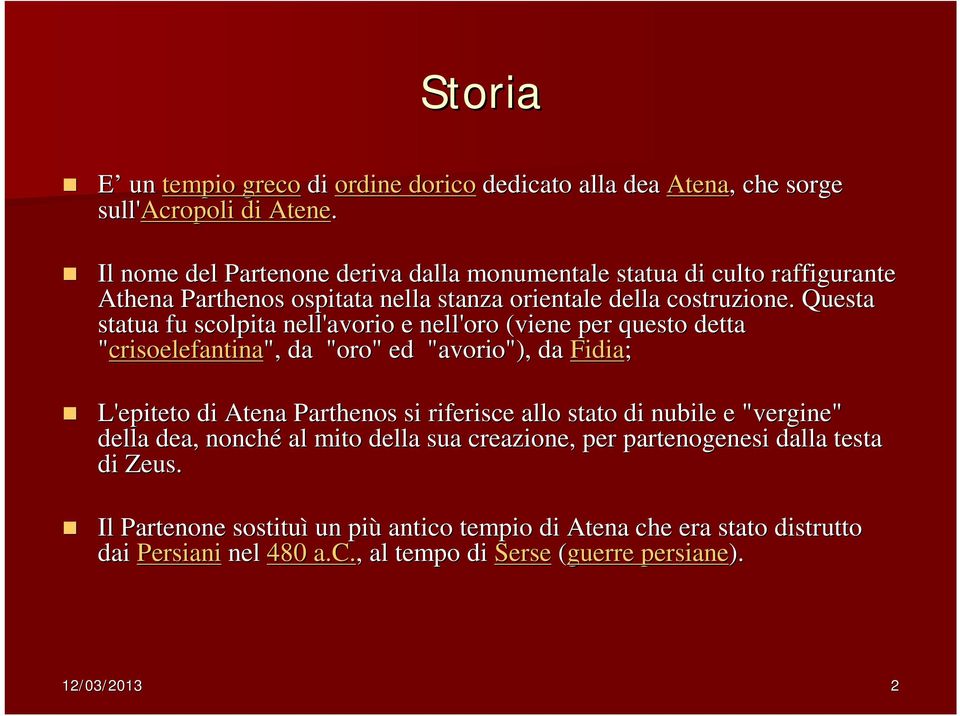 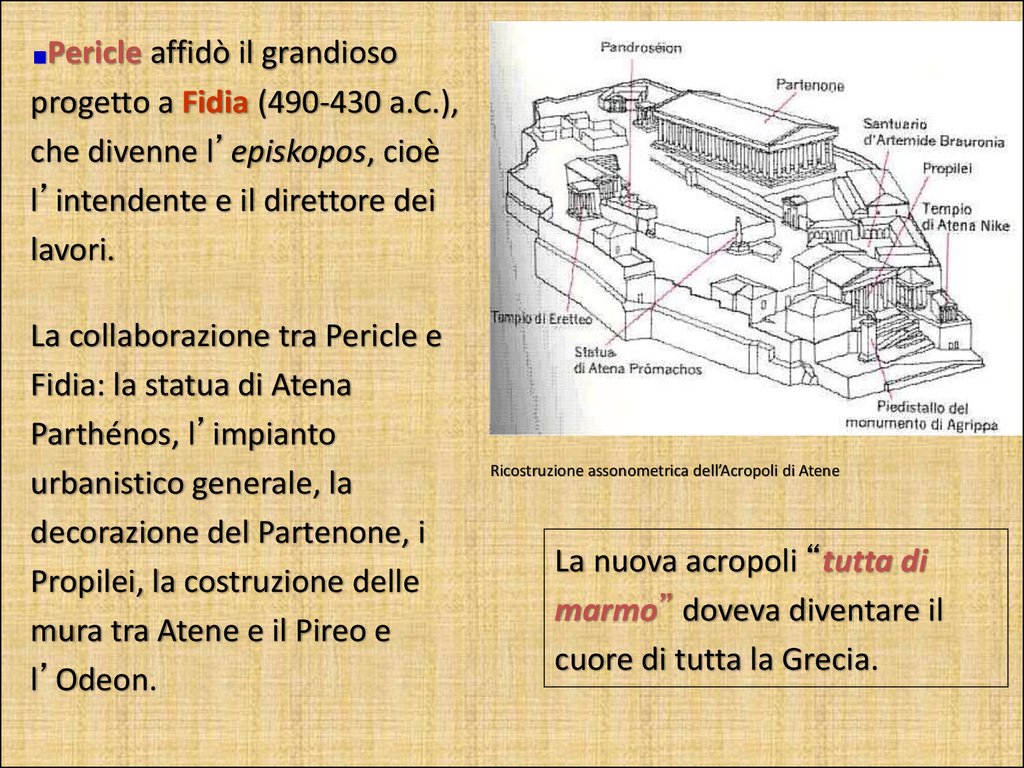 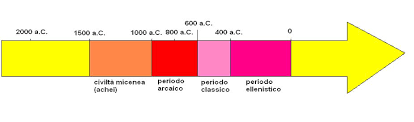 CLICCA  SUI VIDEO
CURIOSITA’ STORICHE…..